1
La Velocidad Mata
Axel Rimbaud – 20 noviembre 2019 -
Movimiento Contra el Exceso de velocidad Letal (MEL)
2
Agenda
Seguridad Vial en Chile
Riesgo de la velocidad en el tránsito
Otros efectos de la velocidad
Velocidades Seguras
3
Agenda
Seguridad Vial en Chile
Riesgo de la velocidad en el tránsito
Otros efectos de la velocidad
Velocidades Seguras
4
Seguridad vial en Chile - Cifras
Cerca de 2.000 fallecidos y 60.000 heridos cada año

En 2016, los siniestros de tránsito son la primera causa de muertes por los 5-34 años (según ministerio de Salud)

En 2015, Chile fue el país de la OECD con la peor tasa de mortalidad, 12,4 fallecidos por cada 100 000 habitantes
5
Víctimas fatales – Tendencia largo plazo
Fuente: Datos CONASET y ministerio de Salud
Víctimas Fatales – Tendencia largo plazo
Los países exitosos en la materia logran reducir el total de fatalidades de manera permanente en el tiempo. Por ejemplo:
Gran Bretaña redujo su mortalidad vial de 7.700 (año 1972) a 1.792 (año 2015) y
España, de 9.344 (año 1989) a 1.810 (año 2016).

Chile debe reducir, de manera significativa, el número de personas que fallecen en siniestros viales
Causas de muerte en el tránsito
La velocidad es la primera causa de muerte por siniestros de tránsito en Chile, con al menos 4.454 muertos en 10 años
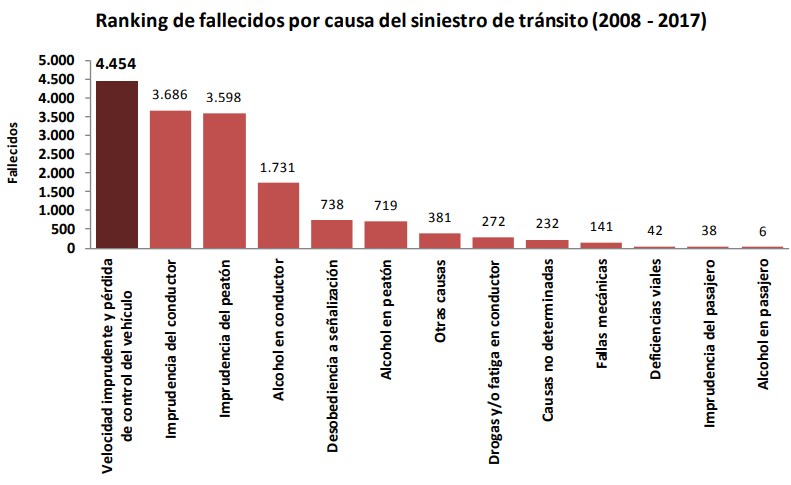 Fuente: CONASET – Informe Velocidad 2017 Numero de fallecidos solo contados 24 h después del siniestro
8
Situación en Chile
Según un estudio de la CONASET de 2014- 2015
5 de 10 conductores van a exceso de velocidad de manera permanente en zonas rurales
4 de 10 conductores van a exceso de velocidad de manera permanente en zonas urbanas
9
Agenda
Seguridad Vial en Chile
Riesgo de la velocidad en el tránsito
Otros efectos de la velocidad
Velocidades Seguras
10
Agenda
Seguridad Vial en Chile
Riesgo de la velocidad en el tránsito
Efecto visual
Distancias de detención
Energía
Riesgo
Otros efectos de la velocidad
Velocidades Seguras
11
Campos de visión
Fuente: Unidad Nacional de Seguridad Vial - Uruguay
12
Campos de visión
Fuente: Autobody Magazine
13
Distancia de detención
14
Energía
La energía liberada con el impacto es exponencial

Los daños también…..






Fuente: Vägverket: 3 speed crash
15
Energía
Un choque a 30km/h es como caer de un segundo piso
Un choque a 50km/h es como caer de un cuarto piso
Un choque a 90km/h es como caer de un undécimo piso
16
Riesgo de un atropello peatonal
Un peatón atropellado a 30km/h tiene 10% de probabilidad de morir
Un peatón atropellado a 40km/h tiene 40% de probabilidad de morir
Un peatón atropellado a 50km/h tiene 80% de probabilidad de morir
Un peatón atropellado a 60km/h tiene 100% de probabilidad de morir

Fuente: Organización Mundial de la Salud
Evolución del riesgo de la velocidad
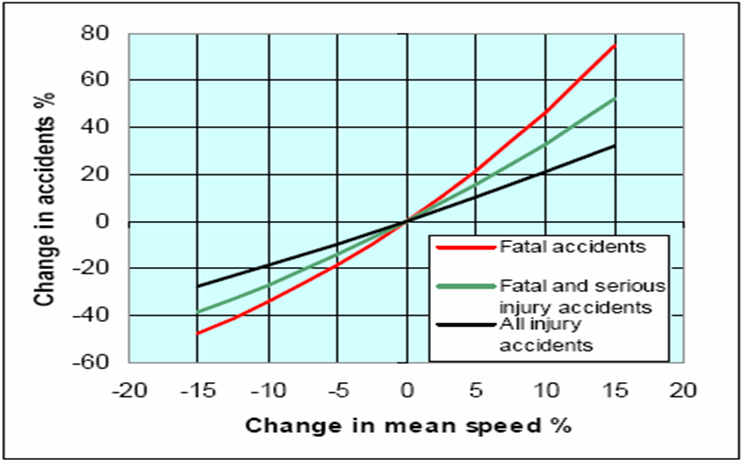 Fuente: Informe de la OCDE sobre Gestión de Velocidad - 2006
18
Riesgo de fatalidad en función de la velocidad – en zonas de tránsito calmado
Fuente: Herman Helvik, 2009, el riesgo de fallecimiento crece con un exponente 3 en zonas urbanas
19
Riesgo de fatalidad en función de la velocidad – En zonas urbanas
Fuente: Herman Helvik, 2009, el riesgo de fallecimiento crece con un exponente 3 en zonas urbanas
20
Riesgo de fatalidad en función de la velocidad – en zonas rurales
Fuente: Herman Helvik, 2009, el riesgo de fallecimiento crece con un exponente 4,6 en zonas rurales
21
Riesgo de la velocidad – Riesgo de la conducción en estado de ebriedad
Manejar a 80 km/h en una zona de 60 km/h es como manejar con 2,1 gramos de Alcohol por litro de sangre
22
Agenda
Seguridad Vial en Chile
Riesgo de la velocidad en el tránsito
Otros efectos de la velocidad
Velocidades Seguras
23
Agenda
Seguridad Vial en Chile
Riesgo de la velocidad en el tránsito
Otros Efectos de la velocidad
Tiempo de viaje
Flujo vehicular
Medio Ambiente
Velocidades Seguras
24
Tiempo de viaje
La gente tiene una mala percepción de la variación del tiempo de viaje con la velocidad 

Un reducción de la velocidad significa un aumento de tiempo viaje menos importante que lo que la gente imaginan
25
Reducción de la congestión
Menor velocidad -> Menor distancia entre autos -> Mayor trafico

Menor Velocidad -> Menor diferencia de velocidad entre autos -> Menor Congestión 

Aplicación Limites de Velocidad Variables
26
Reducción de la contaminación
Fuente -  European Environment Agency
27
Reducción de la contaminación
28
Agenda
Seguridad Vial en Chile
Riesgo de la velocidad en el tránsito
Otros efectos de la velocidad
Velocidades Seguras
29
Fatalidades con la Velocidad
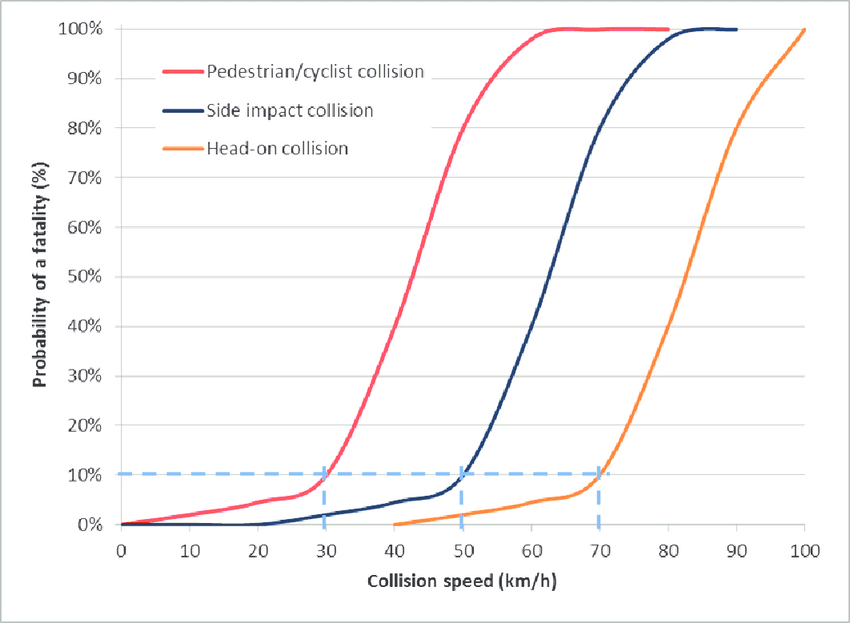 Atropellos
30 km/h 10% de Fallecimiento
50 km/h 90% de Fallecimiento

Choques laterales
50km/h 10% de fallecimiento
70km/h 90% de fallecimiento

Fuente: Wramborgs 2005
30
Heridos graves debido a la velocidad
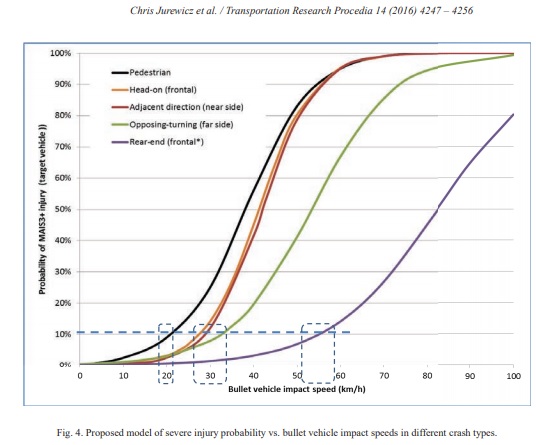 Atropellos
30 km/h 30% de Heridos graves
50 km/h 90% de  Heridos graves

Choques laterales (lado cercano)
30km/h 10% de Heridos graves
50km/h 90% de Heridos graves

Fuente: Jurewicz 2016
31
Velocidades Seguras
Organización Mundial de la Salud – Control de la velocidad
32
La Velocidad Mata
Siempre maneja con cuidado
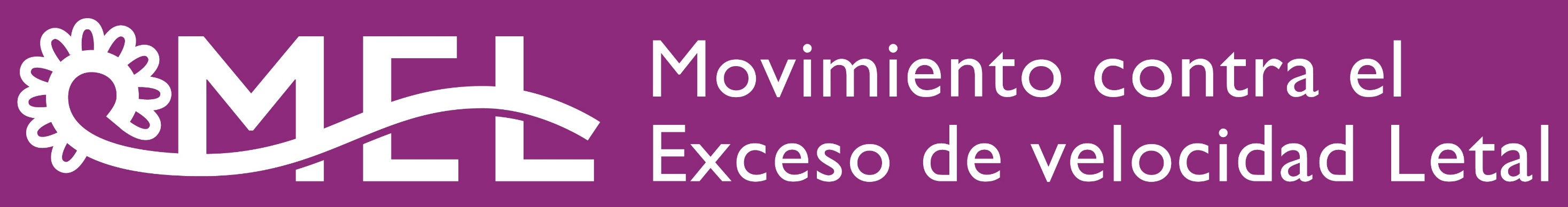 33
Referencias
Se hizo referencia a varios estudios o presentaciones. Se indicó la fuente, pero, si no puede encontrar un documento y lo quiere, por favor contáctanos

Wikipedia page sobre la Seguridad Vial en Chile
https://es.wikipedia.org/wiki/Seguridad_vial_en_Chile 

Datos/Estadísticas CONASET
https://www.conaset.cl/programa/observatorio-datos-estadistica/